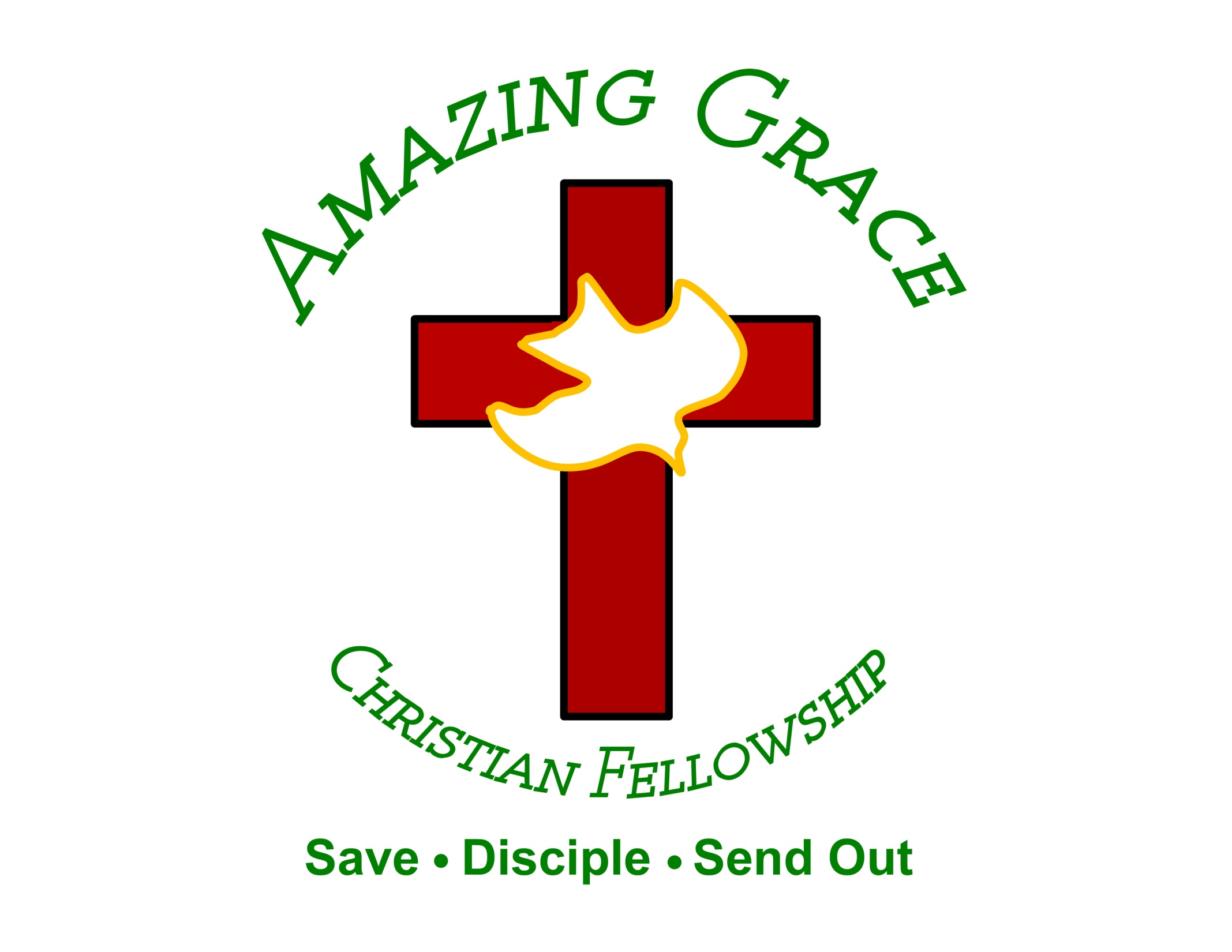 House of The Lord
(by Phil Wickham)
We worship the God who was We worship the God who is We worship the God who evermore will be He
opened the prison doors He parted the raging sea My God, He holds the victory There's joy in the
house of the Lord There's joy in the house of the Lord today And we won't be quiet We shout out Your
praise There's joy in the house of the Lord Our God is surely in this place And we won't be quiet We
shout out Your praise (Oh-oh, oh) we shout out Your praise (Oh-oh, oh) We sing to the God who heals We
sing to the God who saves We sing to the God who always makes a way 'Cause He hung up on that
cross Then He rose up from that grave My God's still rolling stones away There's joy in the house of the
Lord There's joy in the house of the Lord today And we won't be quiet We shout out Your praise There's
joy in the house of the Lord Our God is surely in this place And we won't be quiet We shout out Your
praise We were the beggars Now we're royalty We were the prisoners Now we're running free We are
forgiven, accepted Redeemed by His grace Let the house of the Lord sing praise 'Cause we were the
beggars Now we're royalty We were the prisoners
Now we're running free We are forgiven, accepted
Redeemed by His grace Let the house of the Lord sing praise There's joy in the house of the Lord
(there is joy in the house) There's joy in the house of the Lord today  And we won't be quiet (oh yeah)
We shout out Your praise (I wanna shout out Your praise) There's joy in the house of the Lord (there is
joy) Our God is surely in this place (there is joy) And we won't be quiet We shout out Your praise (we
gonna shout out Your praise) There's joy in the house of the Lord There's joy in the house of the
Lord today And we won't be quiet We shout out Your praise (we gonna shout out Your praise) There's joy
in the house of the Lord (there is joy, there is joy)
Our God is surely in this place (joy in this place)
And we won't be quiet (we won't be quiet) We shout out Your praise We shout out Your praise There is
joy in the house, there is joy in the house today We shout out Your praise We shout out Your praise
“God So Loved”
(We the Kingdom)
Come all you weary Come all you thirsty Come to the well That never runs dry Drink of the water
Come and thirst no more Come all you sinners
Come find His mercy Come to the table He will
satisfy Taste of His goodness Find what you're looking for For God so loved The world that He gave
us His one and only Son to save us Whoever believes in Him Will live forever Bring all your failures
Bring your addictions Come lay them down At the foot of the cross Jesus is waiting there With open
arms See His open arms For God so loved The world that He gave us His one and only Son to save
us Whoever believes in Him Will live forever The power of hell Forever defeated Now it is well I'm
walking in freedom For God so loved God so loved the world Praise God Praise God From whom all
blessings flow Praise Him Praise Him For the wonders of His love Praise God Praise God From
whom all blessings flow Praise Him Praise Him For the wonders of His love His amazing love For God
so loved The world that He gave us His one and only Son to save For God so loved The world that He
gave us His one and only Son to save us Whoever believes in Him Will live forever (He did it all for you,
yeah) The power of hell Forever defeated Now it is well I'm walking in freedom For God so love God so
love the world Bring all your failures Bring your addictions Come lay them down At the foot of
the cross Jesus is waiting God so loved the world
”King of My Heart”
(Bethel)
Let the King of my heart Be the mountain where I run The fountain I drink from Oh, He is my song Let
the King of my heart Be the shadow where I hide
The ransom for my life Oh, He is my song 'Cause
You are good You are good, oh oh You are good You are good, oh oh You are good You are good, oh
Oh You are good You are good, oh oh And let the King of my heart Be the wind inside my sails The
anchor in the waves Oh oh, He is my song Let the King of my heart Be the fire inside my veins The
echo of my days Oh oh, He is my song Let the King of my heart Be the wind inside my sails The anchor
in the waves Oh oh, He is my song Let the King of my heart Be the fire inside my veins The echo of my
days Oh, He is my song 'Cause You are good You are good, oh oh You are good You are good, oh oh
You are good You are good, oh oh You are good You are good, oh oh You're never gonna let You're never
gonna let me down And You're never gonna let
You're never gonna let me down You're never gonna
Let You're never gonna let me down You're never gonna let You're never gonna let me down You're
never gonna let You're never gonna let You're never gonna let me down You're never gonna let You're
never gonna let me down You're never gonna let
You're never gonna let me down Oh 'cause You are
Good You are good, oh oh 'Cause You are good You are good, oh oh 'Cause You are good You are good,
oh oh You are good You are good, oh oh You're never gonna let You're never gonna let me down
You're never gonna let You're never gonna let me down You're never gonna let You're never gonna let
me down You're never gonna let You're never gonna let me down 'Cause You are good You are good, oh
Oh You are good You are good, oh oh
“Nothing Else”
(Cody Carnes)
I'm caught up in Your presence I just want to sit here at Your feet I'm caught up in this holy moment I never
wanna leave Oh, I'm not here for blessings Jesus, You don't owe me anything More than anything that
You can do I just want You I'm sorry when I've just gone through the motions I'm sorry when I just sang
with my agenda I'm sorry when I forgot that You're enough Take me back to where we started I open up
moment I never wanna leave Oh, I'm not here for blessings Jesus, You don't owe me anything And
more than anything that You can do I just want You
I just want You Nothing else, nothing else Nothing
else will do I just want You Nothing else, nothing else
Nothing else will do I just want You Nothing else,
nothing else Nothing else will do I just want You
Nothing else, nothing else, Jesus Nothing else will do
I just want You Nothing else, nothing else Nothing else will do I just want You Nothing else, nothing
else, Jesus Nothing else will do I'm coming back to where we started I'm coming back to where
we started When I first felt Your love You're all that matters, Jesus You're all that matters I'm coming
back to what really matters Just Your heart I just wanna bless Your heart, Jesus I'm caught up in Your
presence I just want to sit here at Your feet I'm caught up in this holy moment I never wanna leave
And oh, I'm not here for blessings Jesus, You don't owe me anything More than anything that You can
Do Oh, I just want You
Do Oh, I just want You
Goodness of God
(by Bethel)
I love You, Lord For Your mercy never fails me All my days, I've been held in Your hands From the moment
that I wake up Until I lay my head Oh, I will sing of the goodness of God And all my life You have been
faithful And all my life You have been so, so good With every breath that I am able Oh, I will sing of the
goodness of God I love Your voice You have led me through the fire In the darkest night You are close
God (yeah) And all my life You have been faithful (oh) And all my life You have been so, so good With
every breath that I am able Oh, I will sing of the goodness of God (yeah) 'Cause Your goodness is
running after It's running after me Your goodness is running after It's running after me With my life laid
down I'm surrendered now I give You everything
'Cause Your goodness is running after It's running
after me (oh-oh) 'Cause Your goodness is running after It's running after me Your goodness is running
after It's running after me With my life laid down I'm surrendered now I give You everything 'Cause Your
goodness is running after It keeps running after me
And all my life You have been faithful And all my life
You have been so, so good With every breath that I am able Oh, I'm gonna sing of the goodness of God
(I'm gonna sing, I'm gonna sing) 'Cause all my life You have been faithful And all my life You have been
so, so good With every breath that I am able Oh, I'm gonna sing of the goodness of God Oh, I'm gonna
sing of the goodness of God
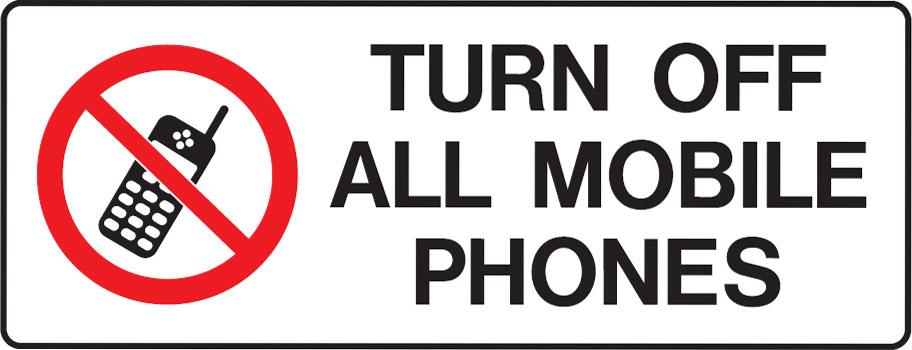 The Stages of The Cross Part 2
By Pastor Fee Soliven
Luke 22:39-42
Sunday Morning
April 10, 2022
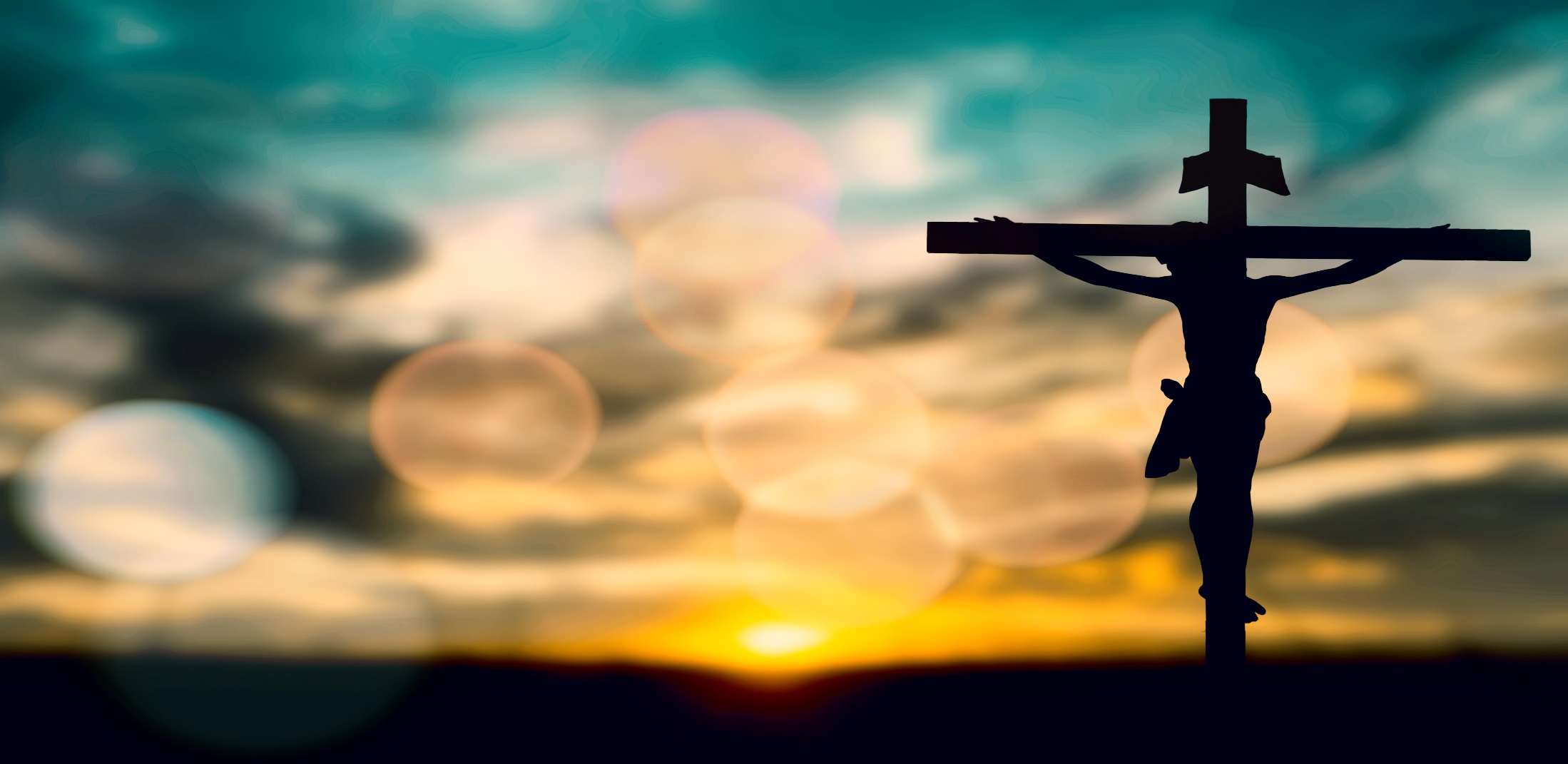 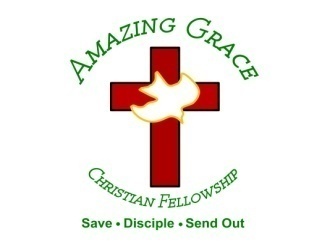 Luke 22:39-42
39 Coming out, He went to the Mount of Olives, as He was accustomed, and His disciples also followed Him. 40 When He came to the place, He said to them, "Pray that you may not enter into temptation." 41 And He was withdrawn from them about a stone's throw, and He knelt down and prayed, 42 saying, "Father, if it is Your will, take this cup away from Me; nevertheless not My will, but Yours, be done."
The First 7 Stages of The Cross
1st Station of the Cross 
Jesus on the Mount of Olives 
 
2nd Station of the Cross 
Jesus is betrayed by Judas and Arrested 
 
3rd Station of the Cross
Jesus is condemned by the Sanhedrin
4th Station of the Cross
Peter denies Jesus
 
5th Station of the Cross
Jesus is judged by Pontius Pilate
 
6th Station of the Cross
Jesus is Scourged and Crowned with Thorns
 
7th Station of the Cross
Jesus Takes up His Cross
Via Dolorosa
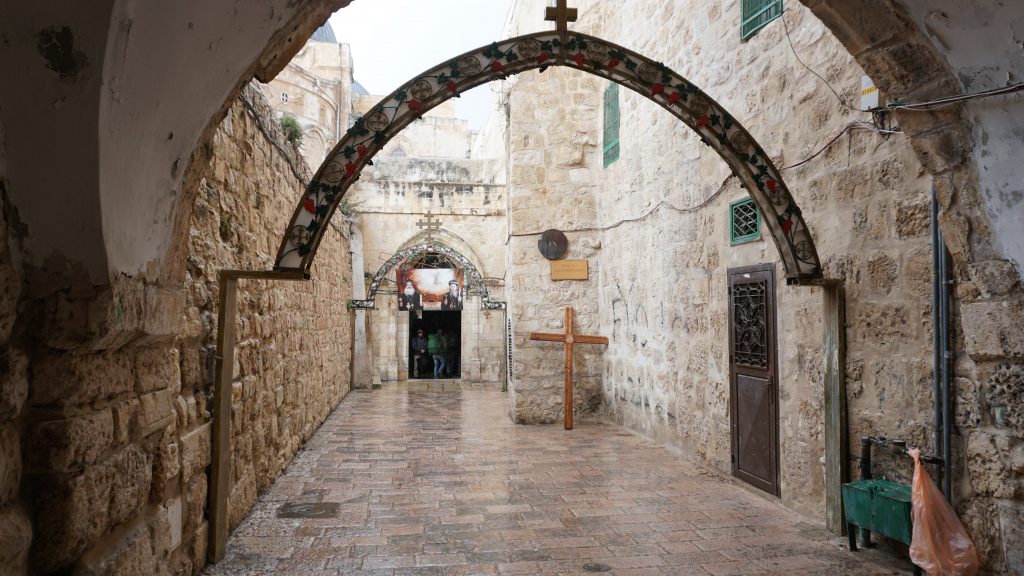 1. Do you remember the last time you felt down or discouraged?
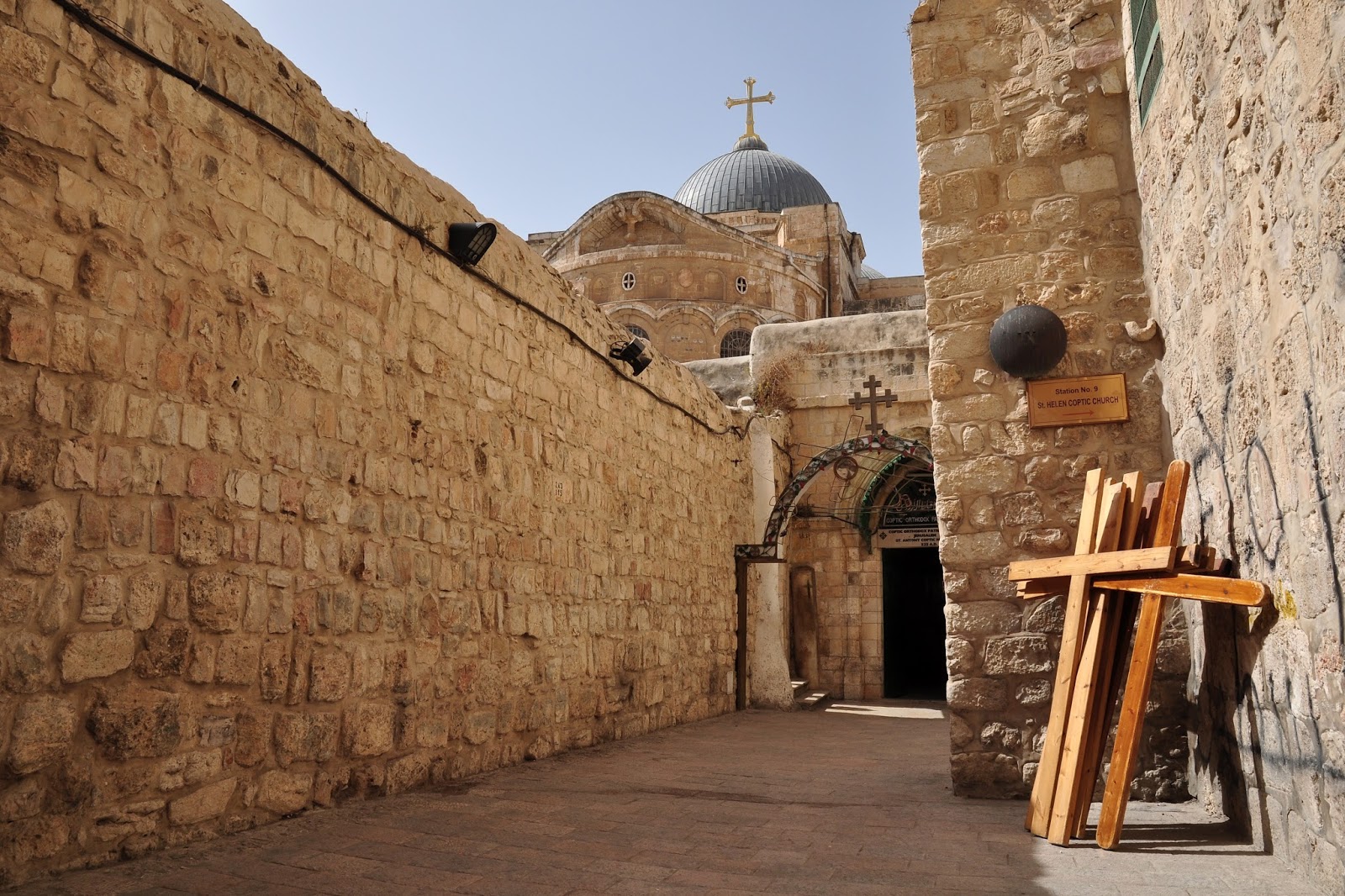 2. What caused you to feel this way?
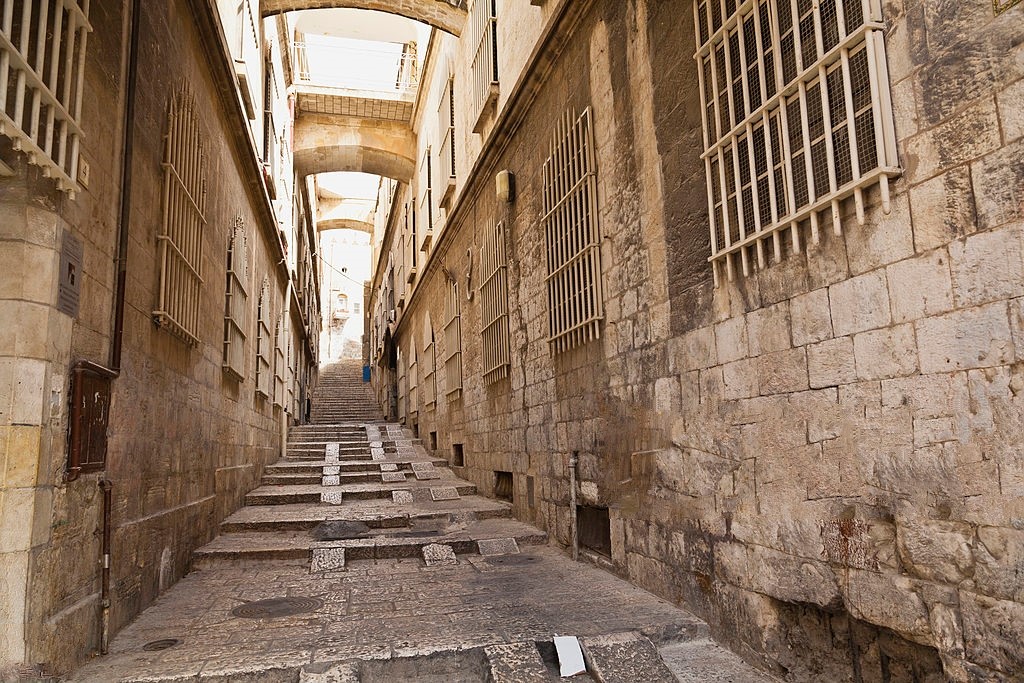 The apostle Paul is an inspiring example of someone who was down but not out.
8th Station of the Cross
Simon of Cyrene helps 
Jesus carry His cross
Luke 23:26-27
26 Now as they led Him away, they laid hold of a certain man, Simon a Cyrenian, who was coming from the country, and on him they laid the cross that he might bear it after Jesus. 27 And a great multitude of the people followed Him, and women who also mourned and lamented Him.
Psalm 98:3
“He has remembered His mercy and His faithfulness to the house of Israel; All the ends of the earth have seen the salvation of our God.”
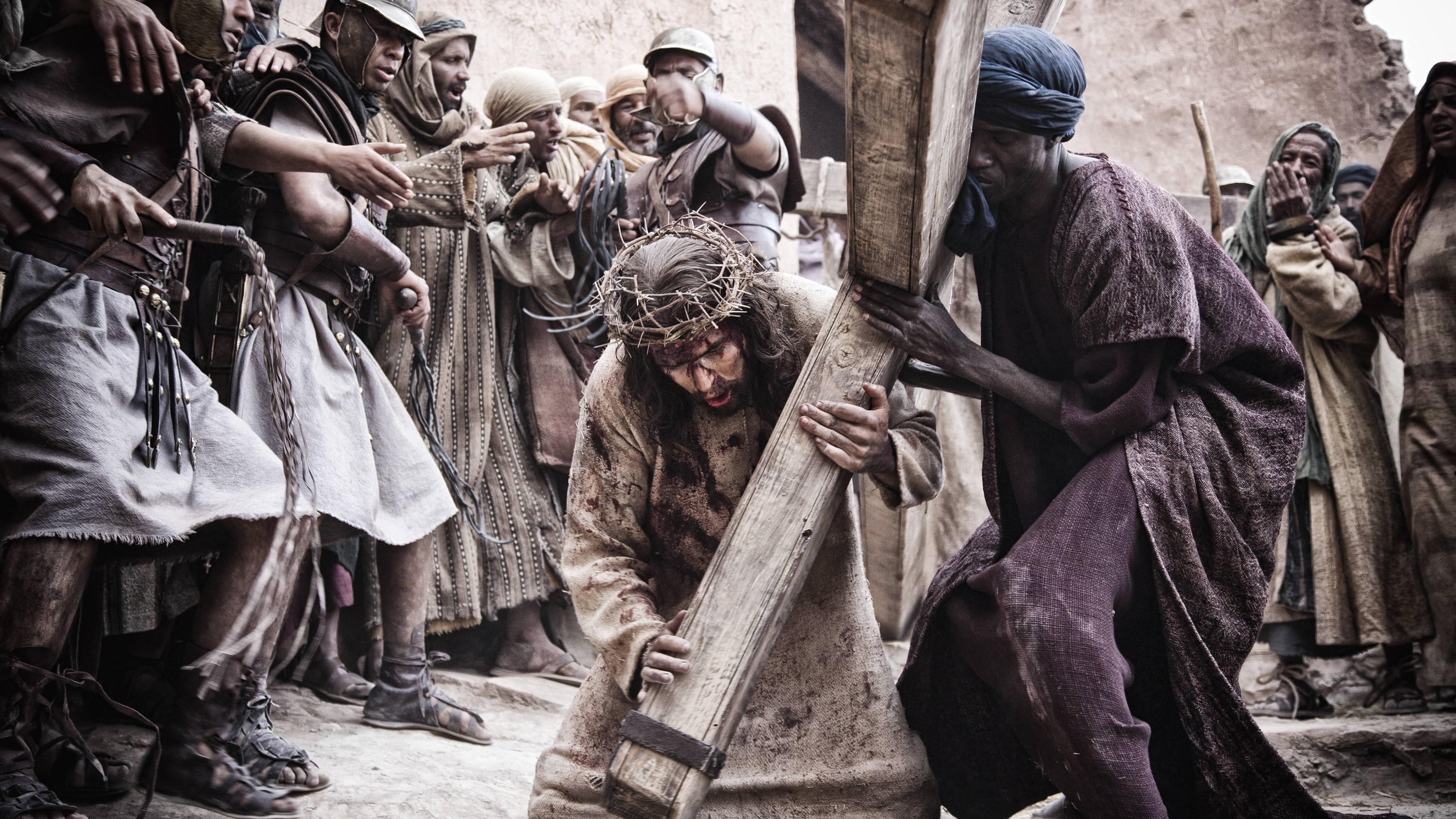 2nd Station of the Cross 
Jesus is betrayed by 
Judas and Arrested
2 Timothy 1:8-9
Therefore do not be ashamed of the testimony of our Lord, nor of me His prisoner, but share with me in the sufferings for the gospel according to the power of God, 9 who has saved us and called us with a holy calling, not according to our works, but according to His own purpose and grace which was given to us in Christ Jesus before time began…
9th Station of the Cross
Jesus meets 
the Women of Jerusalem
Luke 23:27-31
27 And a great multitude of the people followed Him, and women who also mourned and lamented Him. 28 But Jesus, turning to them, said, "Daughters of Jerusalem, do not weep for Me, but weep for yourselves and for your children. 29 For indeed the days are coming in which they will say, 'Blessed are the barren, wombs that never bore, and breasts which never nursed!'
30 Then they will begin 'to say to the mountains, "Fall on us!" and to the hills, "Cover us!" '  31 For if they do these things in the green wood, what will be done in the dry?"
John 18:36
Jesus answered, "My kingdom is not of this world. If My kingdom were of this world, My servants would fight, so that I should not be delivered to the Jews; but now My kingdom is not from here."
10th Station of the Cross 
Jesus is Crucified
Luke 23:33-47
33 And when they had come to the place called Calvary, there they crucified Him, and the criminals, one on the right hand and the other on the left. 34 Then Jesus said, "Father, forgive them, for they do not know what they do." And they divided His garments and cast lots.
35 And the people stood looking on. But even the rulers with them sneered, saying, "He saved others; let Him save Himself if He is the Christ, the chosen of God." 36 The soldiers also mocked Him, coming and offering Him sour wine, 37 and saying, "If You are the King of the Jews, save Yourself."
38 And an inscription also was written over Him in letters of Greek, Latin, and Hebrew: THIS IS THE KING OF THE JEWS. 39 Then one of the criminals who were hanged blasphemed Him, saying, "If You are the Christ, save Yourself and us." 40 But the other, answering, rebuked him, saying, "Do you not even fear God, seeing you are under the same condemnation?
41 And we indeed justly, for we receive the due reward of our deeds; but this Man has done nothing wrong." 42 Then he said to Jesus, "Lord, remember me when You come into Your kingdom." 43 And Jesus said to him, "Assuredly, I say to you, today you will be with Me in Paradise." 44 Now it was about the sixth hour, and there was darkness over all the earth until the ninth hour.
45 Then the sun was darkened, and the veil of the temple was torn in two. 46 And when Jesus had cried out with a loud voice, He said, "Father, 'into Your hands I commit My spirit.' " Having said this, He breathed His last. 47 So when the centurion saw what had happened, he glorified God, saying, "Certainly this was a righteous Man!"
Hebrews 2:3
“how shall we escape if we neglect so great a salvation, which at the first began to be spoken by the Lord, and was confirmed to us by those who heard Him…”
Acts 4:12
“Salvation is found in no one else, for there is no other name under heaven given to men by which we must be saved"
11th Station of the Cross
Jesus promises His kingdom 
to the Believing Thief
Luke 23:43
And Jesus said to him, "Assuredly, I say to you, today you will be with Me in Paradise."
Ephesians 2:8-9
8 For by grace you have been saved through faith, and that not of yourselves; it is the gift of God, 9 not of works, lest anyone should boast.
12th Station of the Cross
Jesus on the cross speaks 
with His Mother and Disciples
John 19:26-27
26 When Jesus therefore saw His mother, and the disciple whom He loved standing by, He said to His mother, "Woman, behold your son!" 27 Then He said to the disciple, "Behold your mother!" And from that hour that disciple took her to his own home.
13th Station of the Cross
Jesus Dies on the Cross
Luke 23:44-46
44 Now it was about the sixth hour, and there was darkness over all the earth until the ninth hour. 45 Then the sun was darkened, and the veil of the temple was torn in two. 46 And when Jesus had cried out with a loud voice, He said, "Father, 'into Your hands I commit My spirit.' " Having said this, He breathed His last.
Mark 15:37-38
37 And Jesus cried out with a loud voice, and breathed His last. 38 Then the veil of the temple was torn in two from top to bottom.
Hebrews 4:14-16
14 Seeing then that we have a great High Priest who has passed through the heavens, Jesus the Son of God, let us hold fast our confession. 15 For we do not have a High Priest who cannot sympathize with our weaknesses, but was in all points tempted as we are, yet without sin. 16 Let us therefore come boldly to the throne of grace, that we may obtain mercy and find grace to help in time of need.
14th Station of the Cross
Jesus is laid in the Tomb
Luke 23:50-54
50 Now behold, there was a man named Joseph, a council member, a good and just man. 51 He had not consented to their decision and deed. He was from Arimathea, a city of the Jews, who himself was also waiting for the kingdom of God.
52 This man went to Pilate and asked for the body of Jesus. 53 Then he took it down, wrapped it in linen, and laid it in a tomb that was hewn out of the rock, where no one had ever lain before. 54 That day was the Preparation, and the Sabbath drew near.
John 19:38
“After this, Joseph of Arimathea, being a disciple of Jesus, but secretly, for fear of the Jews, asked Pilate that he might take away the body of Jesus; and Pilate gave him permission. So he came and took the body of Jesus.”
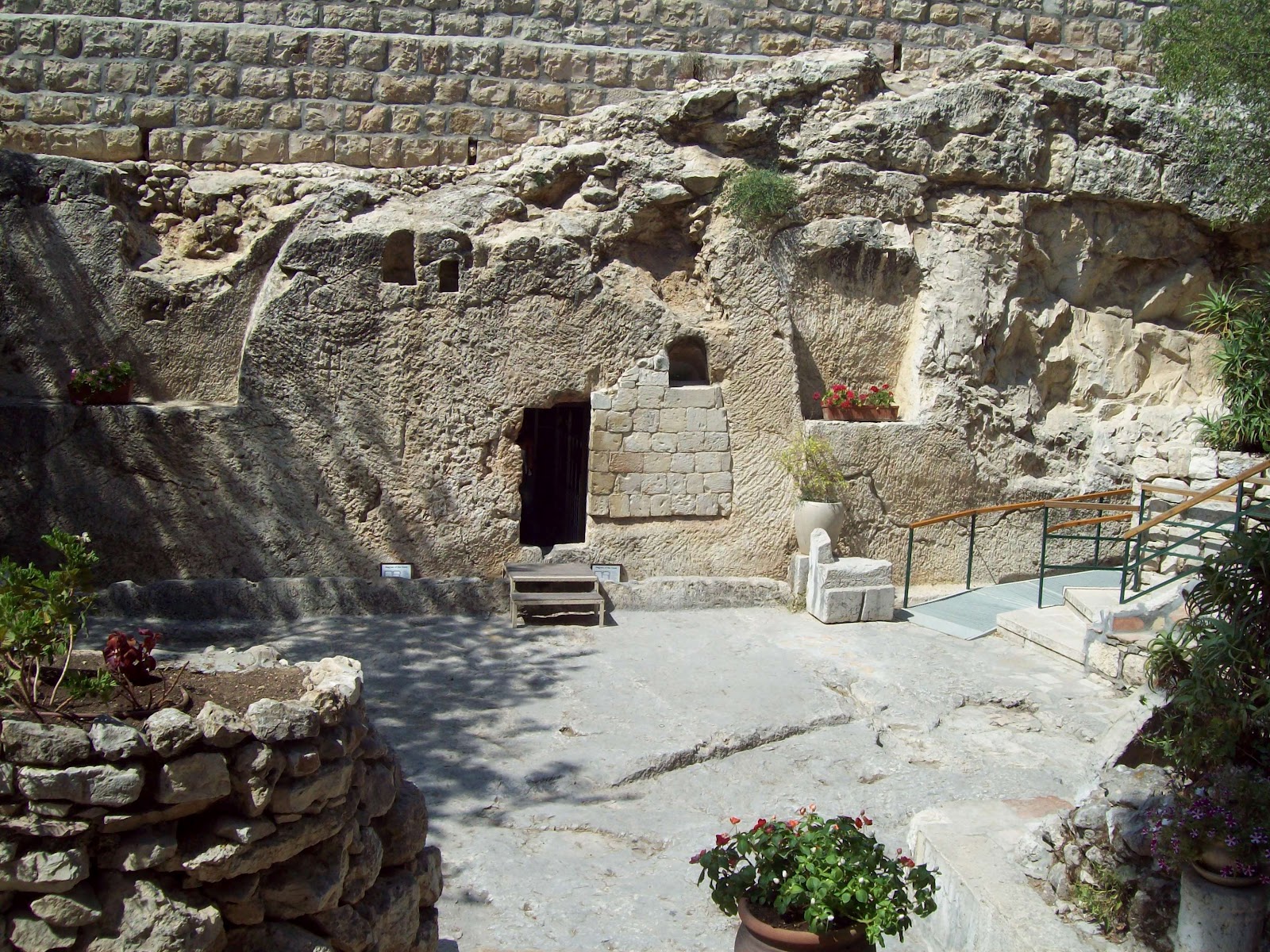 3. When you’re feeling down, where is your focus?
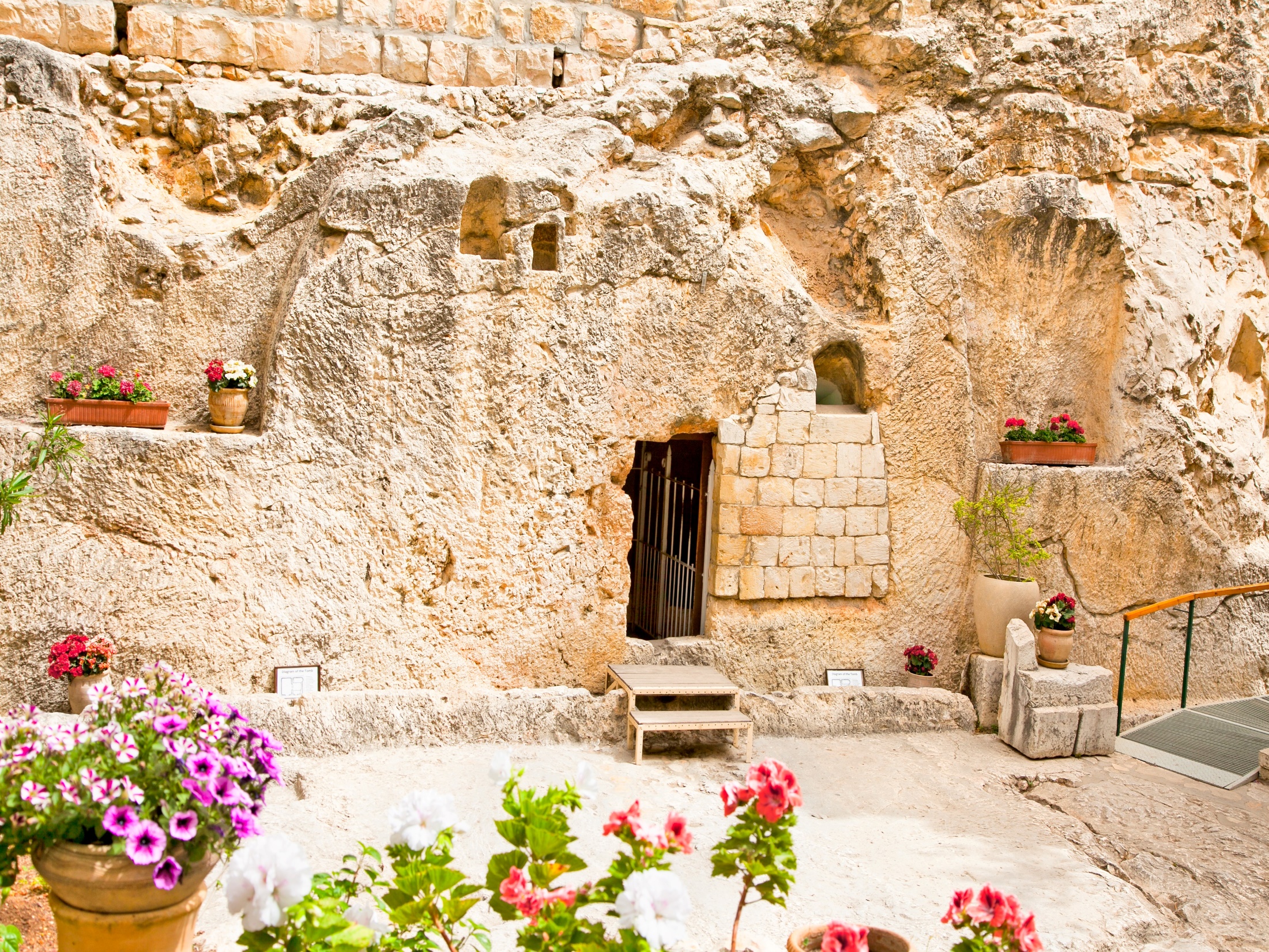 4. How would focusing on the Lord change your response to discouragement?
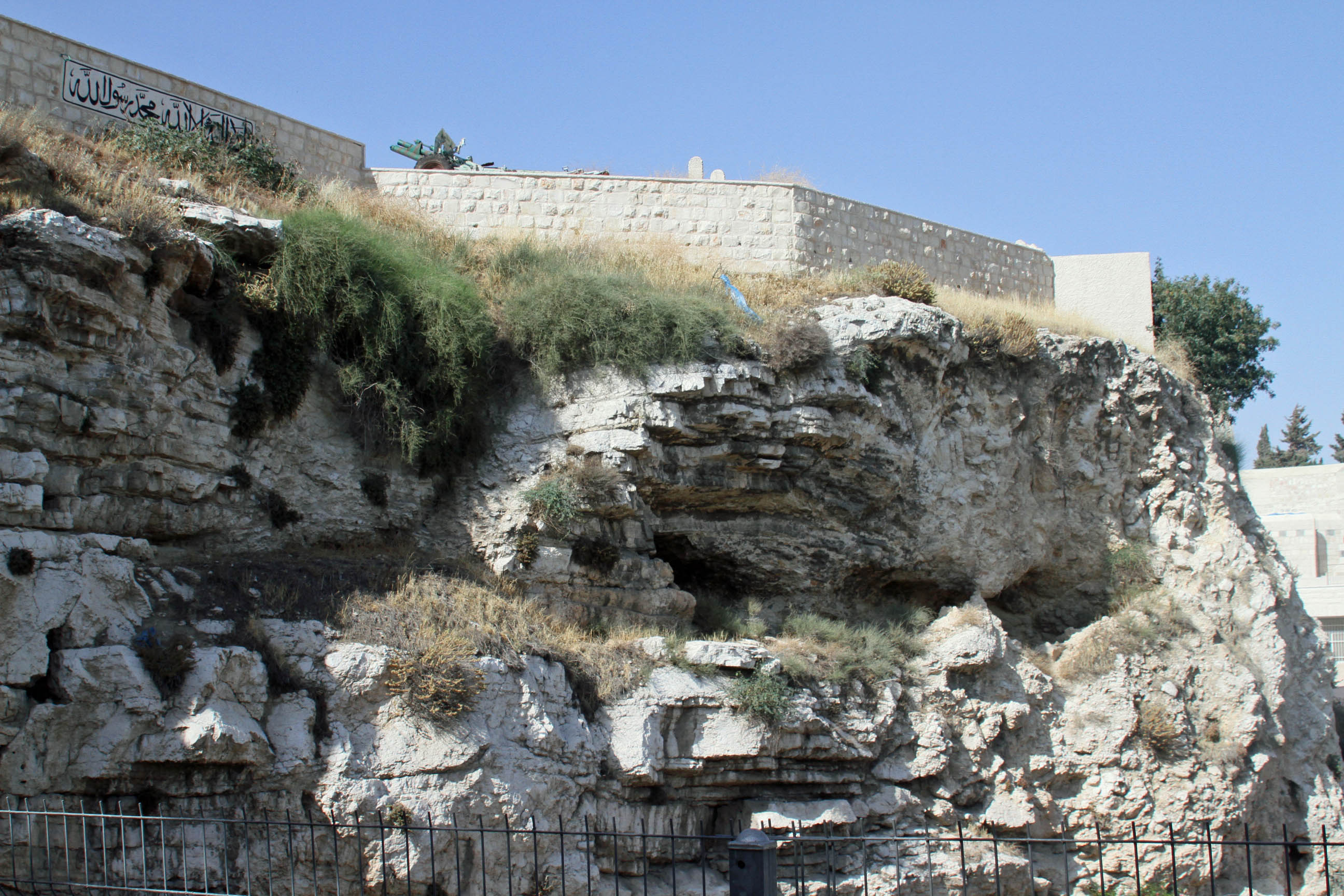 5. Who in your life has been an example of perseverance through hardship? For whom are you setting an example?
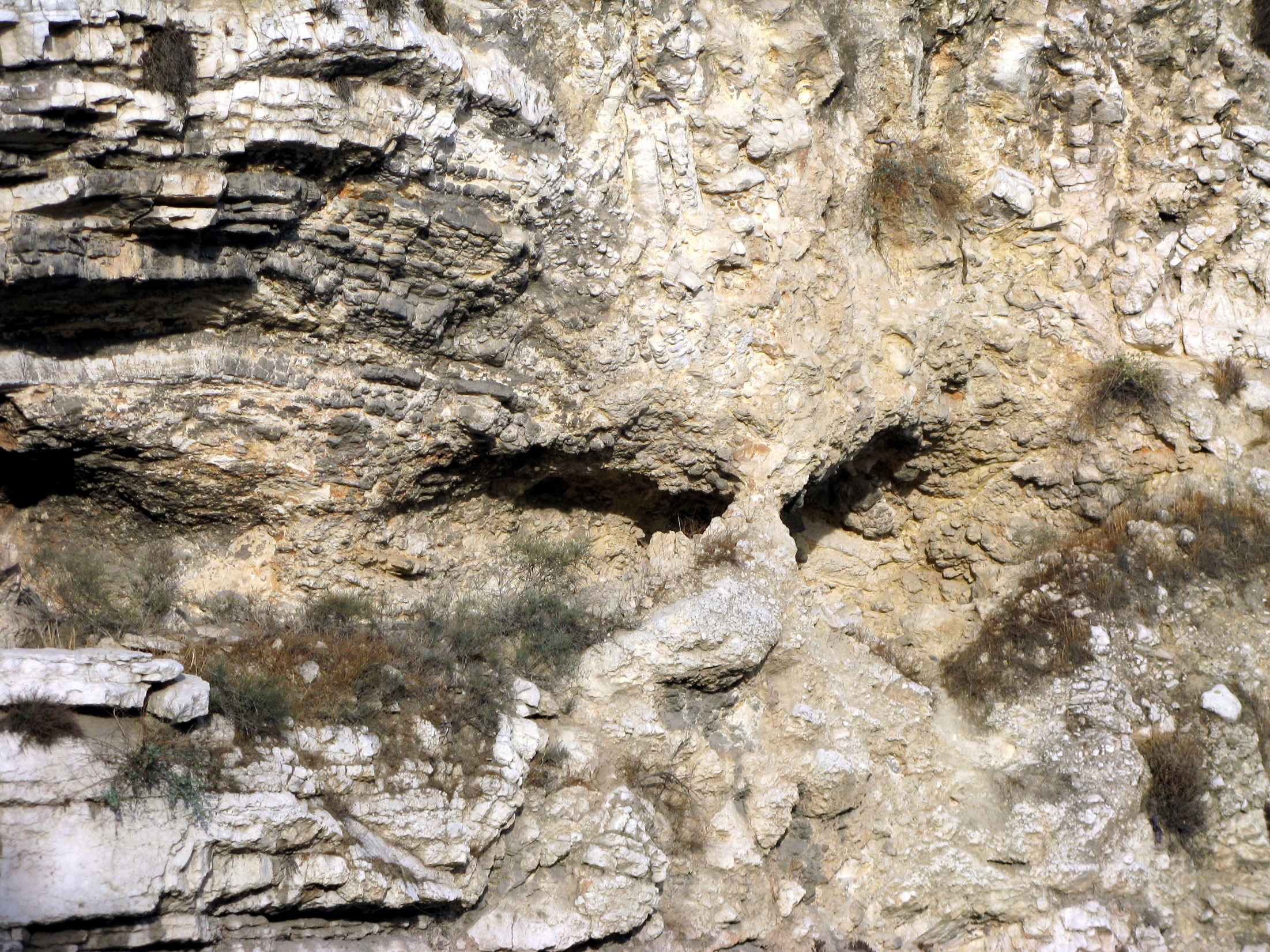 5. Who in your life has been an example of perseverance through hardship? For whom are you setting an example?
John 3:16
“For God so loved the world that He gave His only begotten Son, that whoever believes in Him should not perish but have everlasting life.”
John 3:17-21
17 For God did not send His Son into the world to condemn the world, but that the world through Him might be saved. 18 He who believes in Him is not condemned; but he who does not believe is condemned already, because he has not believed in the name of the only begotten Son of God.
19 And this is the condemnation, that the light has come into the world, and men loved darkness rather than light, because their deeds were evil. 20 For everyone practicing evil hates the light and does not come to the light, lest his deeds should be exposed. 21 But he who does the truth comes to the light, that his deeds may be clearly seen, that they have been done in God."
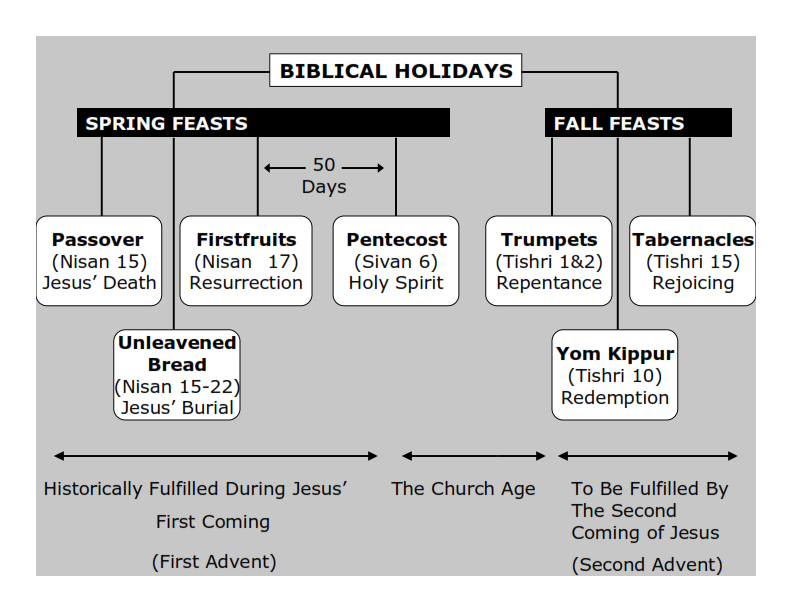 Philippians 3:20-21
20 For our citizenship is in heaven, from which we also eagerly wait for the Savior, the Lord Jesus Christ, 21 who will transform our lowly body that it may be conformed to His glorious body, according to the working by which He is able even to subdue all things to Himself.
1 Thessalonians 4:13-18
13 But I do not want you to be ignorant, brethren, concerning those who have fallen asleep, lest you sorrow as others who have no hope. 14 For if we believe that Jesus died and rose again, even so God will bring with Him those who sleep in Jesus.
15 For this we say to you by the word of the Lord, that we who are alive and remain until the coming of the Lord will by no means precede those who are asleep. 16 For the Lord Himself will descend from heaven with a shout, with the voice of an archangel, and with the trumpet of God. And the dead in Christ will rise first.
17 Then we who are alive and remain shall be caught up together with them in the clouds to meet the Lord in the air. And thus we shall always be with the Lord. 18 Therefore comfort one another with these words.
1 Corinthians 15:50-54
50 Now this I say, brethren, that flesh and blood cannot inherit the kingdom of God; nor does corruption inherit incorruption. 51 Behold, I tell you a mystery: We shall not all sleep, but we shall all be changed-- 52 in a moment, in the twinkling of an eye, at the last trumpet. For the trumpet will sound, and the dead will be raised incorruptible, and we shall be changed.
53 For this corruptible must put on incorruption, and this mortal must put on immortality. 54 So when this corruptible has put on incorruption, and this mortal has put on immortality, then shall be brought to pass the saying that is written: "Death is swallowed up in victory."
20 Again, when a righteous man turns from his righteousness and commits iniquity, and I lay a stumbling block before him, he shall die; because you did not give him warning, he shall die in his sin, and his righteousness which he has done shall not be remembered; but his blood I will require at your hand.
Acts 2:38-39
38 Then Peter said to them, "Repent, and let every one of you be baptized in the name of Jesus Christ for the remission of sins; and you shall receive the gift of the Holy Spirit. 39 For the promise is to you and to your children, and to all who are afar off, as many as the Lord our God will call."
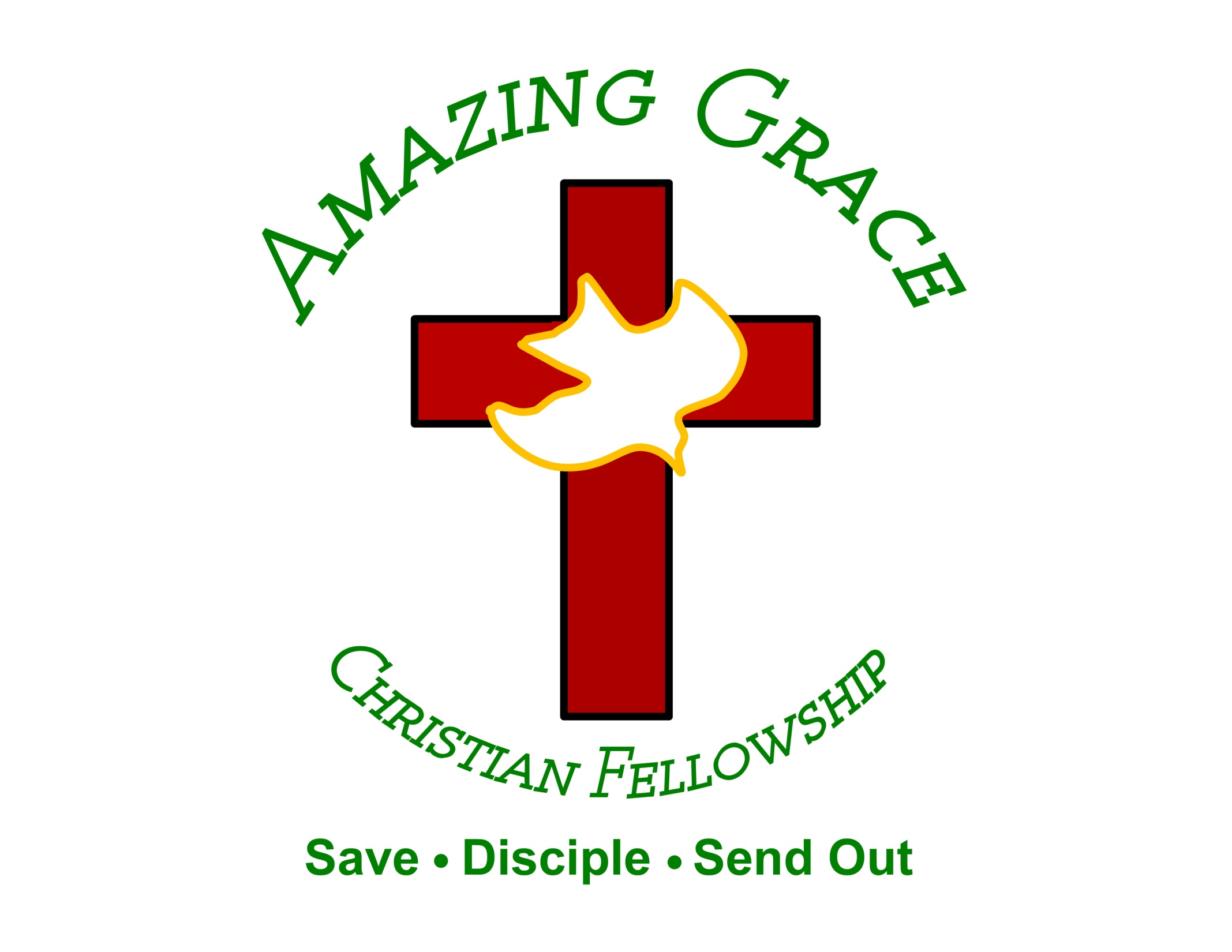